1
Hautaustoimi ja jätehuolto
Esa Hirvijärvi
11/2022
Vaasan kaupunki, ympäristötoimi
Sisältö
2
Jätehuollon normiohjaus

Hautaustoimen erityispiirteet
Normihierarkia
3
EU-asetukset, esim. jätteensiirtoasetus
Kansalliset lait
Kansalliset asetukset
Ympäristöministeriön ohjeet
- Valtakunnallinen jätehuoltosuunnitelma vuoteen 2027
Jätehuoltomääräykset 
Kunnan ympäristönsuojelumääräykset
Jätehuollon etusijajärjestys
4
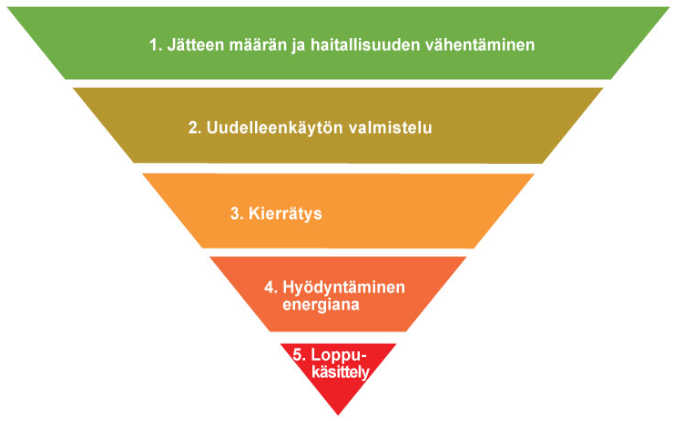 5
Termien selityksiä
Jätteen määrän ja haitallisuuden vähentämisellä tarkoitetaan sellaista toimintaa ennen
kuin tuotteesta tulee jätettä, jolla edistetään tuotteen uudelleenkäyttöä, pidennetään sen
käyttöikää tai ehkäistään muulla tavoin jätteen syntymistä taikka vähennetään tuotteessa
olevien vaarallisten ja muiden haitallisten aineiden määrää tai syntyvän jätteen haitallisia
ympäristö- ja terveysvaikutuksia
Uudelleenkäytön valmistelulla tarkoitetaan jätteen tarkistamiseksi, puhdistamiseksi tai
korjaamiseksi toteutettavaa toimintaa, jolla käytöstä poistettu tuote tai sen osa valmistellaan siten, että se voidaan käyttää uudelleen ilman muuta esikäsittelyä
Kiristyvät tavoitteet
6
Yhdyskuntajätteen uudelleenkäyttö- ja kierrätystavoite
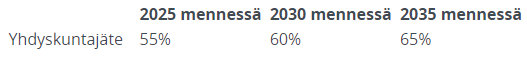 Pakkausten kierrätystavoitteet
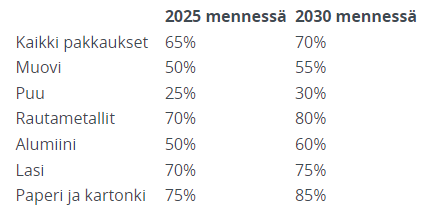 Keinot tavoitteiden saavuttamiseksi
7
Tuottajavastuu
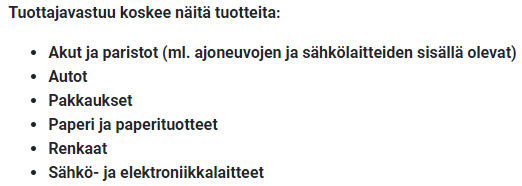 Pakkausten tuottajavastuu koskee kaikenlaisia tuotetta suojaavia pakkauksia, myös 
uudelleenkäytettäviä, kuten rullakoita ja kuormalavoja.
Tuottajayhteisöllä on ensisijainen oikeus kerätä ko. jätettä.
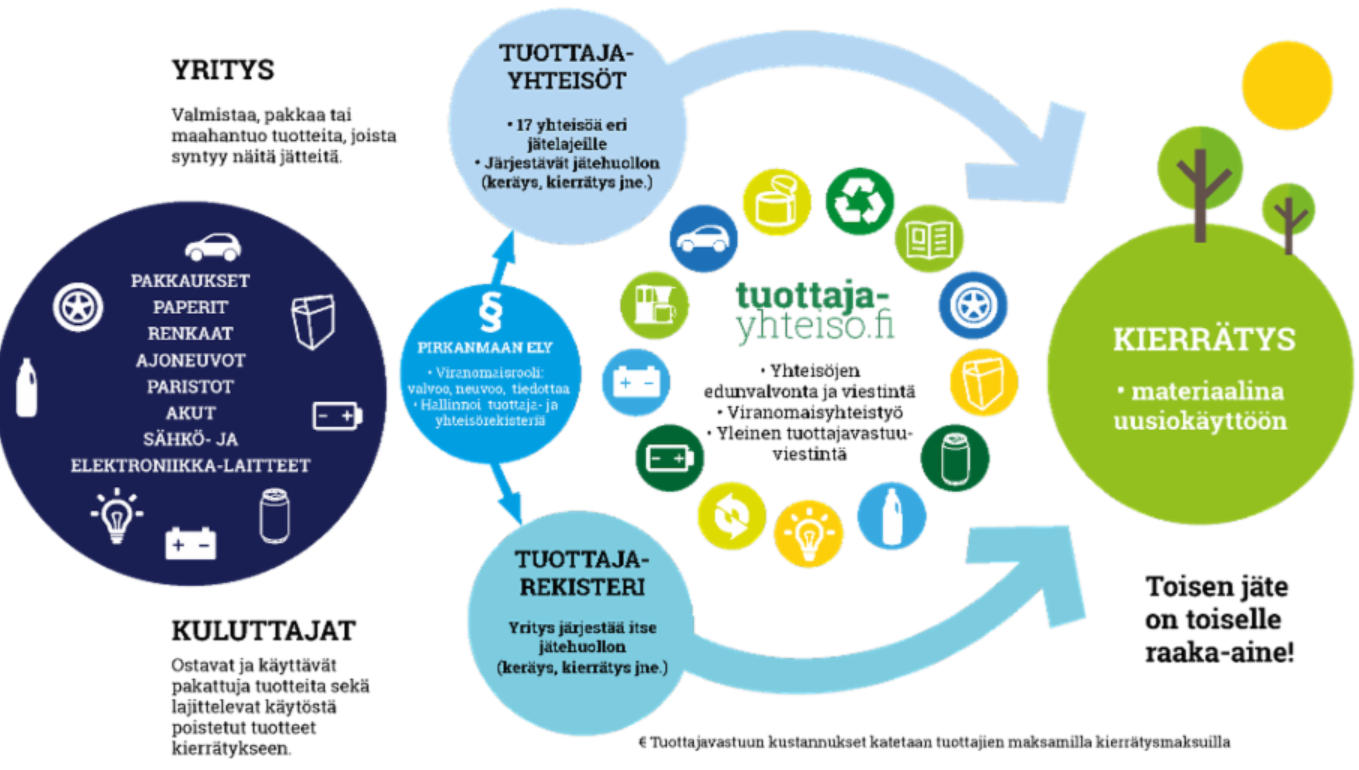 8
Kivijalkaliikkeen jätehuolto
9
Useimmiten hautaustoimisto toimii ns. kivijalkaliikkeenä, jossa on neuvottelutila, arkkujen ja uurnien näytekappaleita, usein myös hautakivi-, kukka- ja koriste-esinemyyntiä, hoitaa myös cateringia
Käytetään samoja jäteastioita kuin kiinteistön asunnot
Asuinkiinteistössä sijaitsevan liikehuoneiston jätehuollon järjestäminen on pääsääntöisesti kunnan vastuulla ja toimitaan paikallisten jätehuoltomääräysten mukaisesti
Liikekiinteistön jätehuolto
10
Pääsääntö: yritys tai kiinteistön yritykset yhteistoiminnassa järjestävät jätehuollon. 1. jätteen haltijan vastuu. 2. kiinteistön haltijan vastuu. 3. kunnan toissijainen vastuu.

Jätettä saa luovuttaa vain jätehuoltorekisteriin merkitylle kuljettajalle tai luvanvaraiselle tai rekisteröidylle laitokselle.

Rinki-kierrätyspisteisiin ei saa viedä yritysjätettä.
Elintarvikejäte
11
Jäteasetukseen lisätty elintarvikealan toimijan kirjanpitovelvollisuus
Koskee luvan- ja ilmoituksenvaraisia toimijoita (valmistajat ja elintarvikehuoneistot)
Raportointivelvollisuus alkaa vuoden 2023 tiedoista, jotka on toimitettava vuoden 2024 alussa.
LUKEn opas elintarvikejätteen kirjanpito- ja tiedonantovelvoitteesta tulossa
Elintarvikejäteraportointi
12
Elintarvikejätteen määrä

Pääasialliset jätelajit

Arvio jätteeksi menneen syömäkelpoisen elintarvikkeen määrästä

Jätteen vastaanottaja ja käsittelytapa
Jätehuolto hautausmaalla ja krematoriolla
13
Jätteen määritelmä, pieteettinäkökulma
Käsitellään lähtökohtaisesti maatuvaa ja palavaa ainesta
Ihmisen ”varaosat” – lisääntyvä määrä erilaisia materiaaleja
Amalgaamia vielä vuosikymmeniä
Ruuveja, liitoslevyjä, keinoniveliä, hammasimplantteja, silikoni-implantteja, täyteaineita, sydämentahdistimia
Tuhkauksessa amalgaami ja paristot ongelmallisia (elohopea- ja kadmiumpäästöt, räjähdys) – tahdistimien poisto
Tuhkauksen päästöjen ja jätemäärän vähentäminen
14
Polttoautomatiikka
Savukaasujen käsittely (Suomessa krematorioista ilmaan elohopeaa 21 kg 2019)
Lämmön hyödyntäminen
Arkuissa puupohjaiset materiaalit, muovia vain tarvittaessa – PE
Kankaat ja koristeet luonnonkuituja
Metallit kierrätykseen, ei haudata
Arkkuhautaus ja ympäristö
15
Arkkuhautauksen ei sinänsä ole todettu aiheuttaneen ympäristön, esim. pohjaveden pilaantumista – ihmiskehon massasta häviävän pieni osa on ympäristölle haitallisia aineita, esim. lyijyä 120 ja kadmiumia 50 mg
Hautauksen ympäristökuormitus koostuu hautausmaan hoitoon liittyvistä toimenpiteistä (kasvillisuuden hoito, kausikukkien kasvatus) ja jätehuollosta
Jätteestä suurin osa hyödynnettävissä, mikäli lajittelu on toimivaa – hautakivien uusiokäyttö